René Magritte
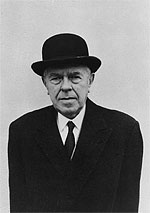 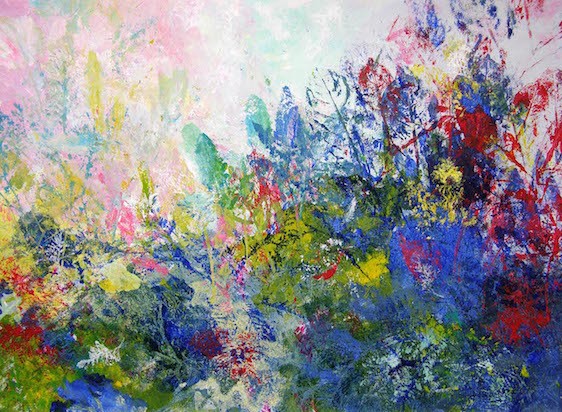 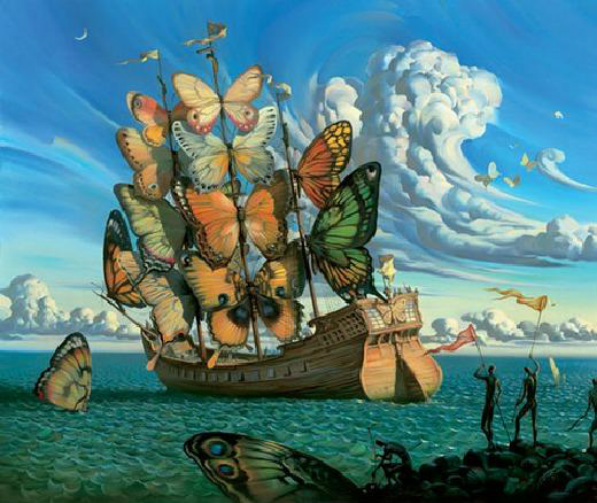 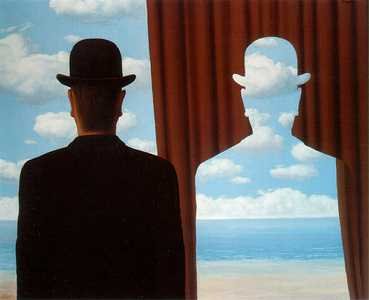 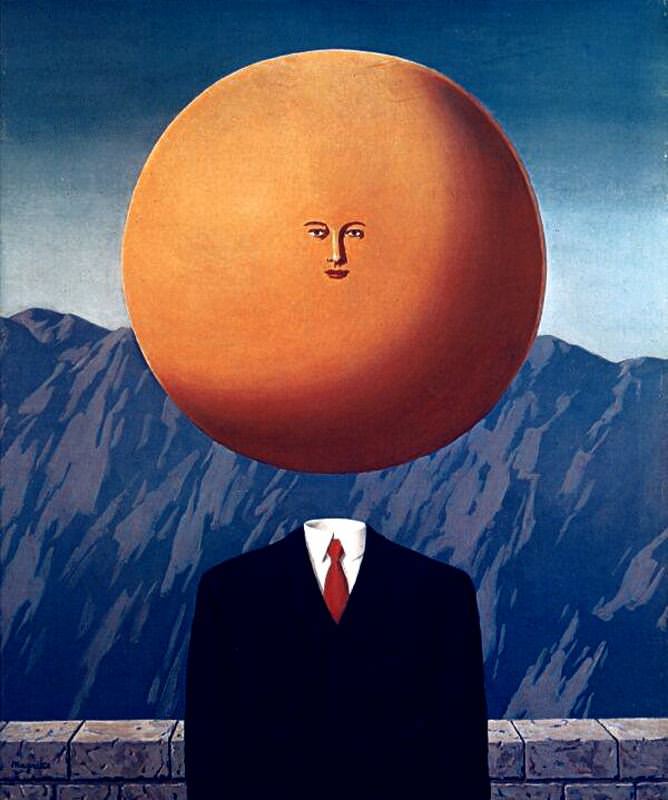 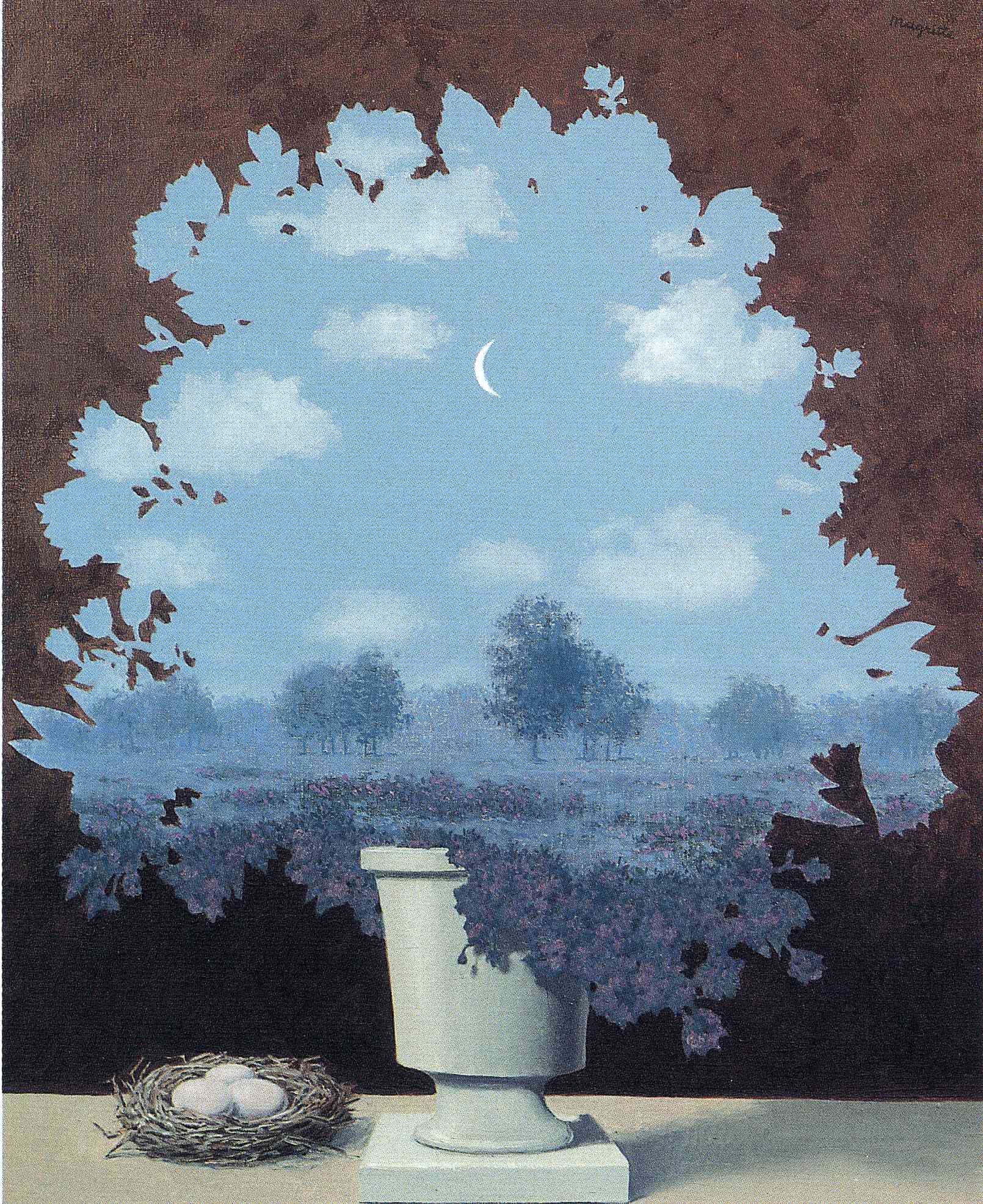 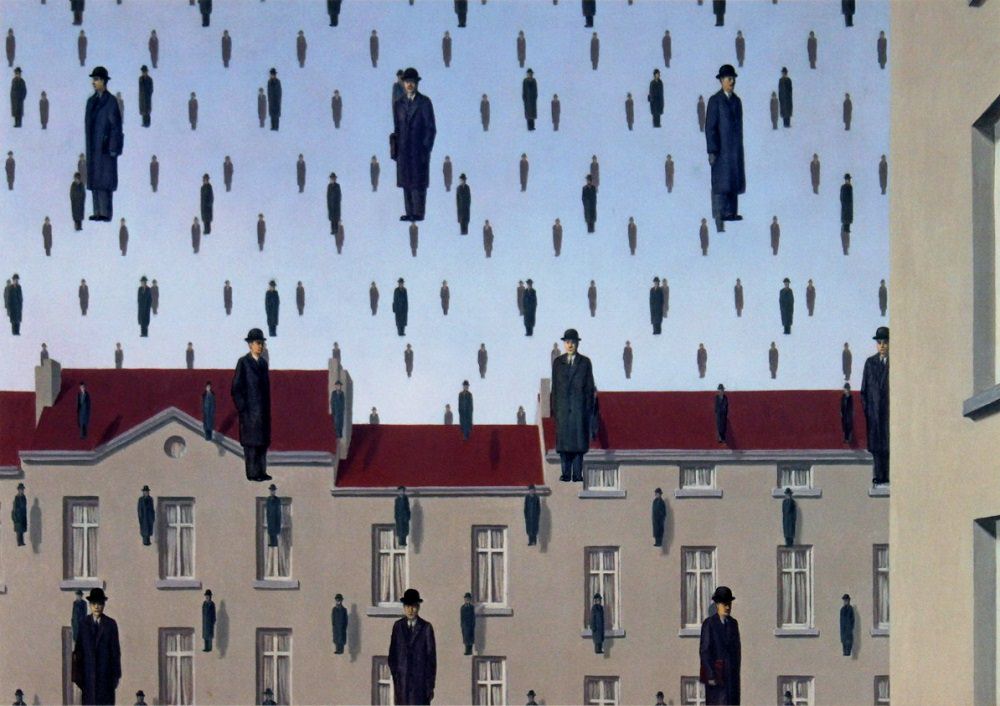 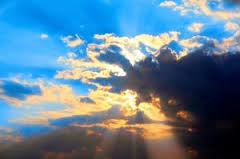 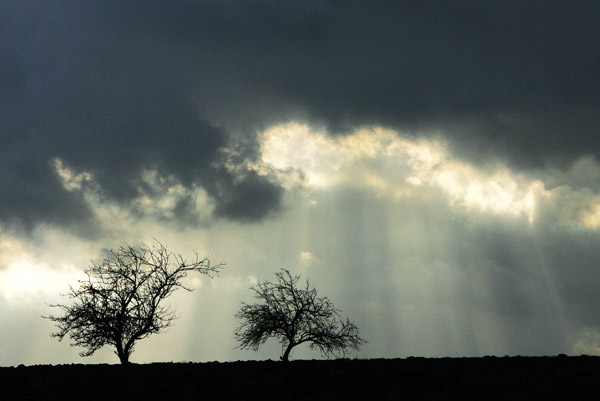 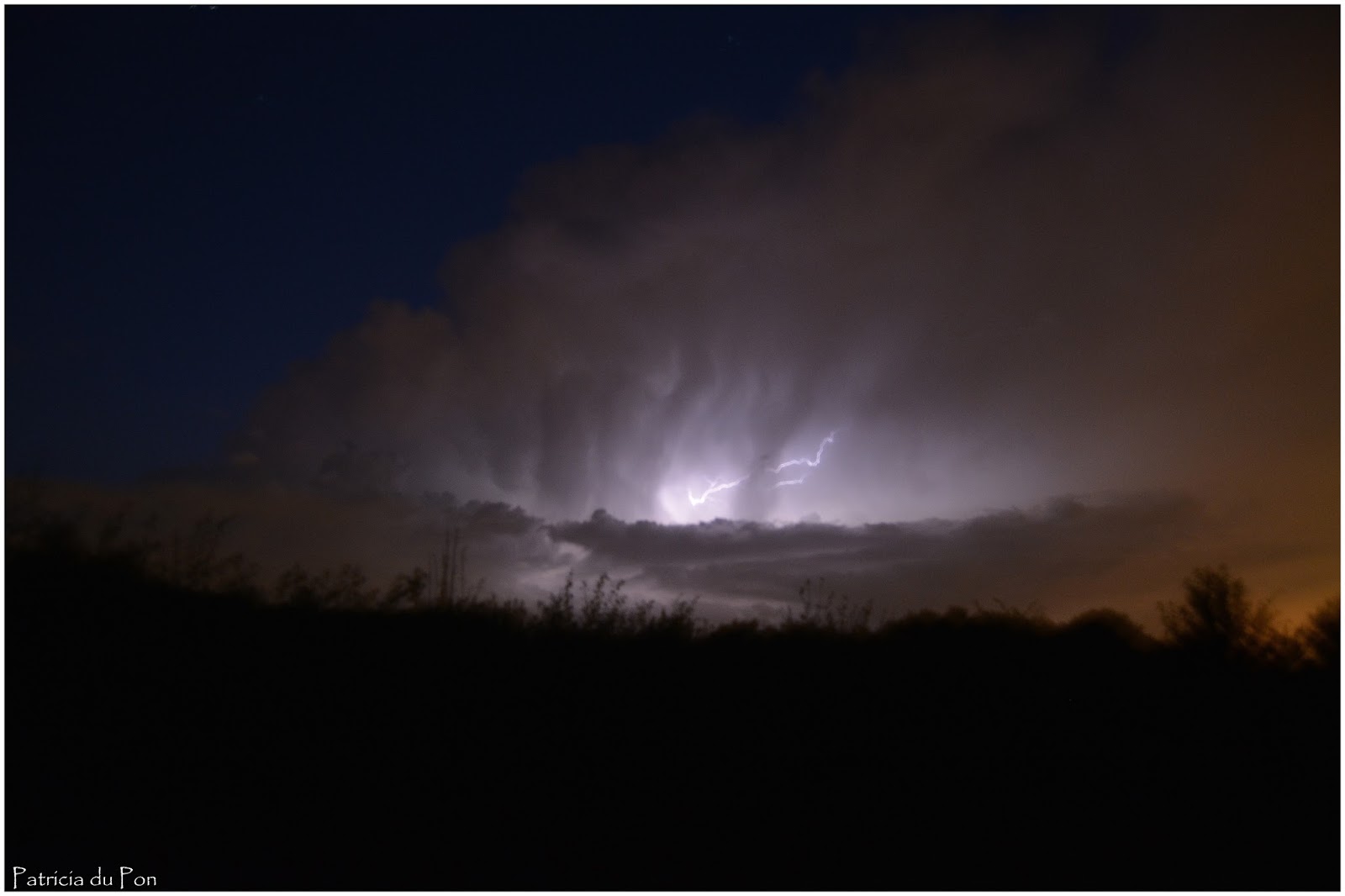 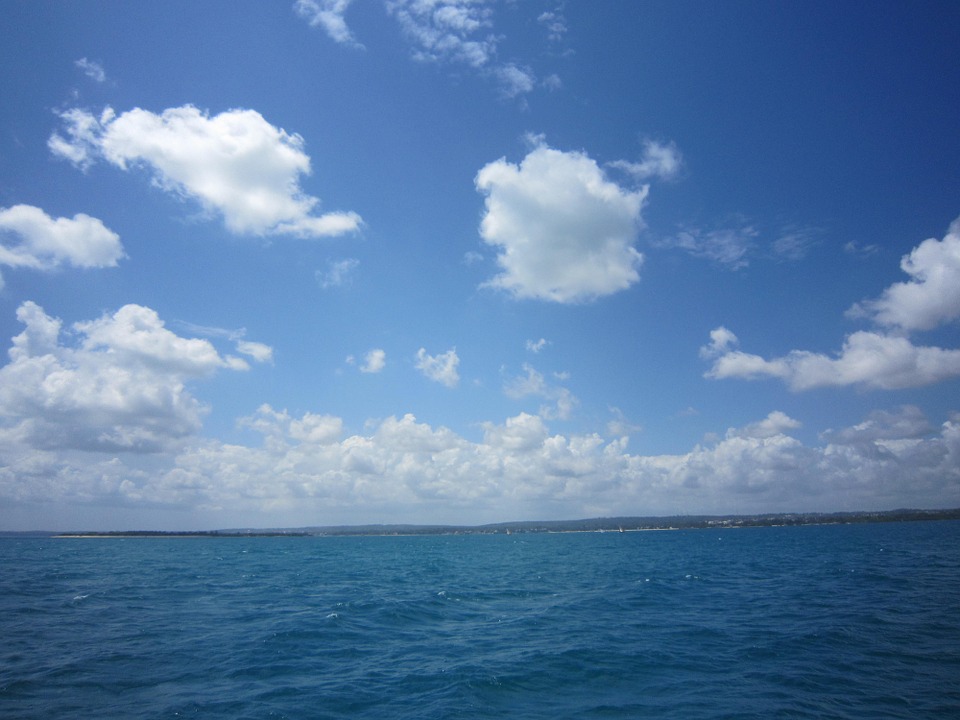